Decolonial Wikipedia Editing
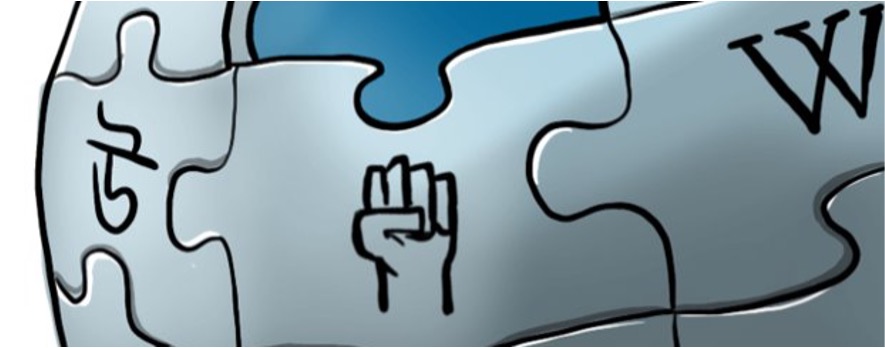 Image from Wikimedia commons
How can Wikipedia editing contribute to the decolonisation of knowledge?
Why Edit Wikipedia?
Wikipedia is a global resource with a huge number of readers

Editing helps you learn

Sharing information is powerful

Wikipedia is the backbone of the internet

Wikipedia aims to be neutral*
Decolonial Wikipedia Editing
[Speaker Notes: To avoid overloading the slides with text, use speaker notes to add more detail and prompts.]
Context
Wikipedia’s writers are mostly from Europe and North America​

Only about 10% of Wikipedia's writers are women​

Only about 18% of biographies on English Wikipedia are about women
Wikipedia is biased!
Decolonial Wikipedia Editing
[Speaker Notes: To avoid overloading the slides with text, use speaker notes to add more detail and prompts.]
Context
Other causes 
of bias
Digital poverty & unequal access to technology 

English is dominant in many online spaces
Decolonial Wikipedia Editing
[Speaker Notes: To avoid overloading the slides with text, use speaker notes to add more detail and prompts.]
Context
Wikipedia is flawed
But we can change it!
Decolonial Wikipedia Editing
[Speaker Notes: To avoid overloading the slides with text, use speaker notes to add more detail and prompts.]
Context
Context
Wikipedia is a global resource, read 20 billion times a month​

Visibility on Wikipedia translates to visibility online​

Used by Amazon and Google to power personal assistants
Context
​
Used by YouTube and Facebook against
fake news and conspiracy theories

Used by the public and professionals​

Journalists use Wikipedia to brush up 
on subjects & decide who to talk to
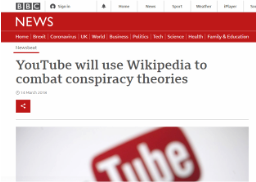 Our Aims
Increase the visibility and credibility of under-represented artists, researchers and events

Support students and staff to become Wikipedia editors and creators with decolonisation at the heart of our efforts.

An opportunity for you to play an active role in decolonising knowledge & improve your research, writing and editing skills.
Decolonial Wikipedia Editing
Editing Wikipedia
Making an account
Demonstration in the video
Decolonial Wikipedia Editing
Profile Declaration
If you’re editing as part of any paid UAL role:​

“I work for the University of Arts London and am editing Wikipedia as part of my work. I am aware of the conflict of interest guidelines as well as policies around content, and will work within them.​”
​






If you’re not being paid:​

“I am a current student at the University of Arts London. I am currently working on editing Wikipedia, contributing to the decolonisation of the curriculum, at the London College of Communication. I will abide by the conflict of interest guidelines as well as policies around content. I am receiving training on how to edit as part of a project with LCC and Wikimedia UK. If you have questions you can contact Richard Nevell at richard.nevell@wikimedia.org.uk​”
Decolonial Wikipedia Editing
What counts as an edit?
Minor edits 
e.g. small corrections, small additions

Major/extensive edits
e.g. major page overhauls, addition of extensive research
Decolonial Wikipedia Editing
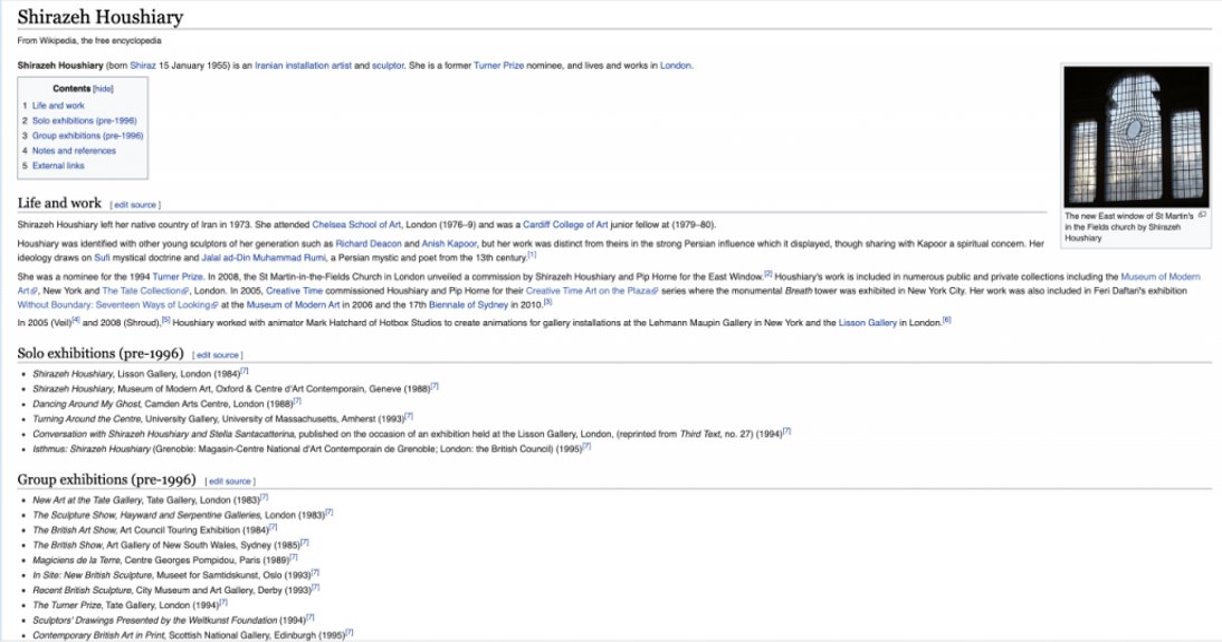 new!
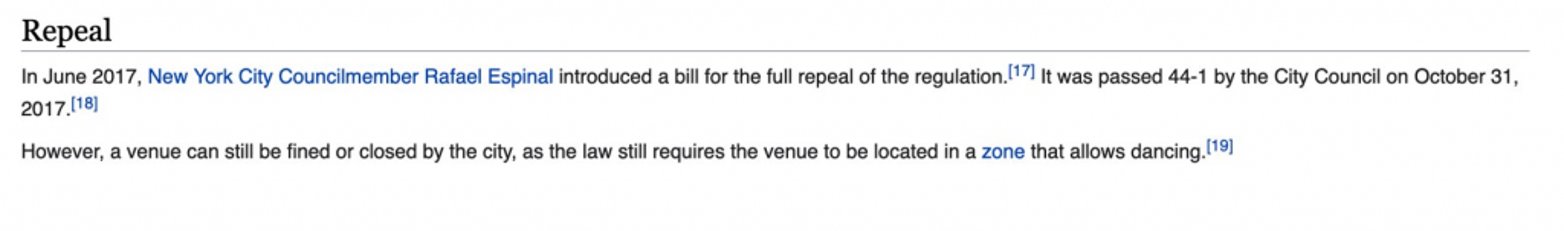 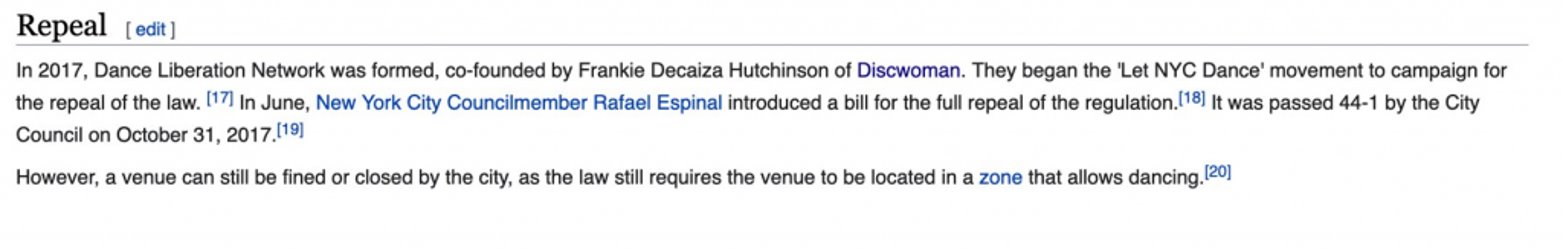 new!
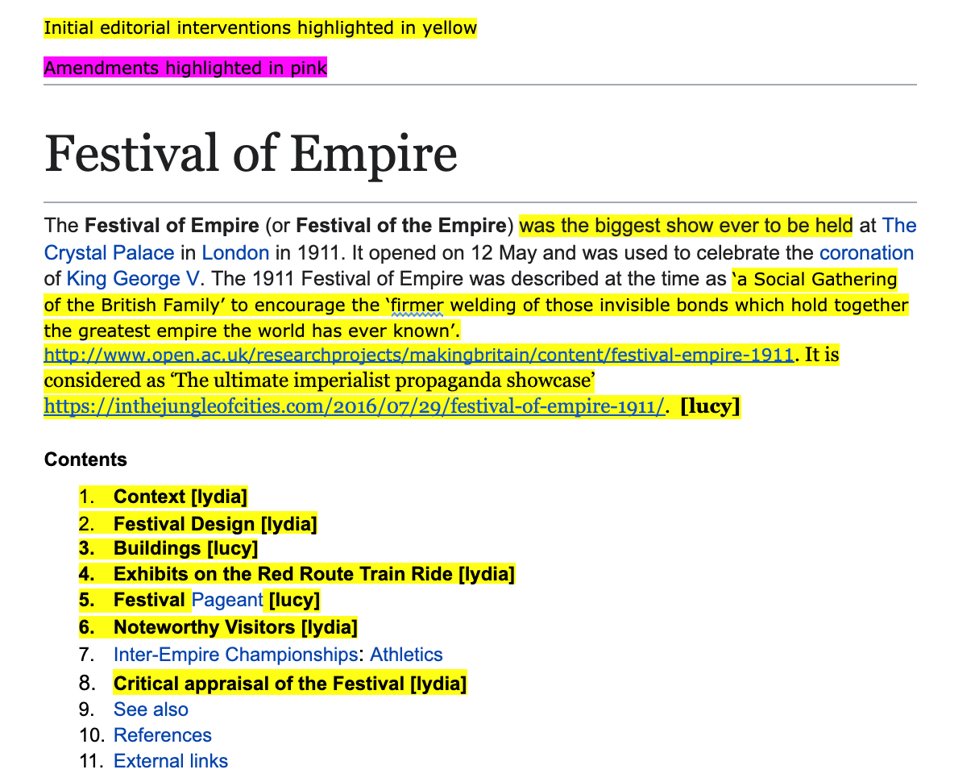 Editing demonstration
Navigation
Using the visual editor​
Adding a citation/Wiki-link​
Adding an image and caption​
Adding notes and comments​
Viewing edit history and talk
Decolonial Wikipedia Editing
An image already in WikiCommons (Lucy e.g. Crystal Palace Bowl)​
Your own work​

Someone else’s work or an image of someone else: ​

	Licensing description and copyright tags​

	Fair use​
Images
Different processes depending whether it is:​
Decolonial Wikipedia Editing
[Speaker Notes: To avoid overloading the slides with text, use speaker notes to add more detail and prompts.]
Creating a page
Account procedure
To make a new page you need to:

Make 10 edits (they can be really small!)

Have a Wikipedia account for 4 at least days
Decolonial Wikipedia Editing
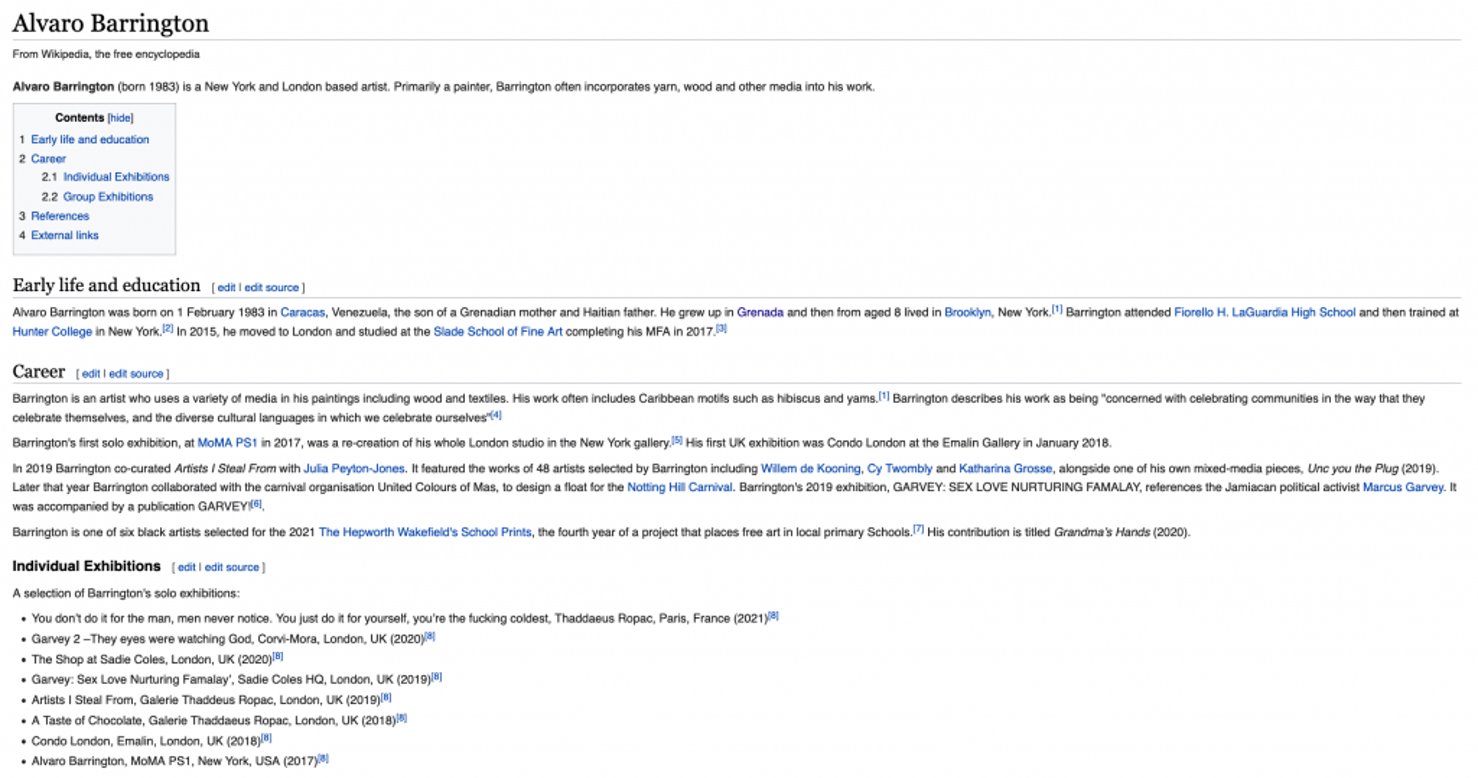 http://mattlingard.com/writing-wikipedia/ ​
Creating a new page
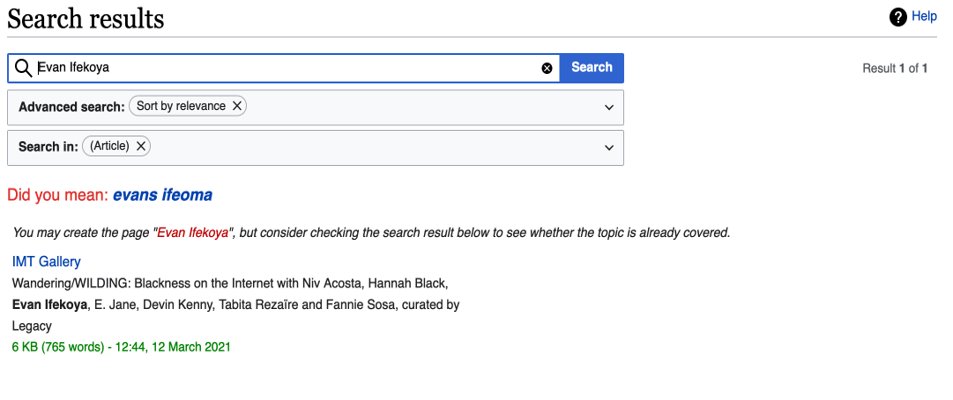 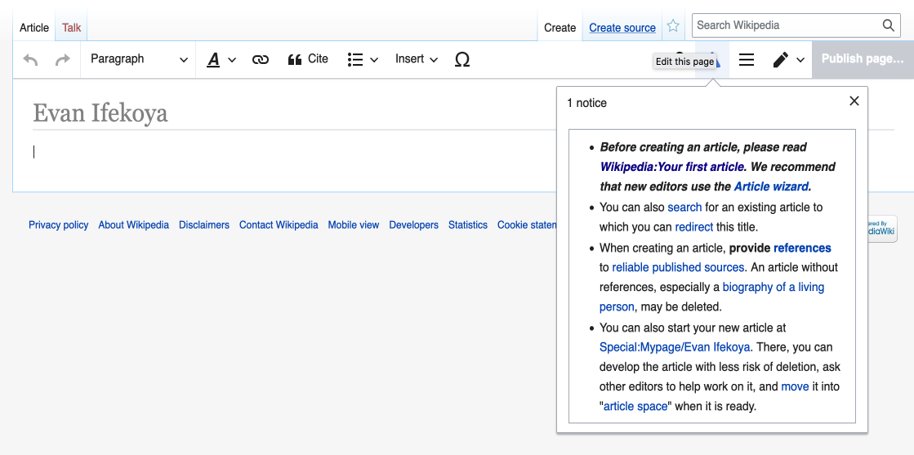 Red links     	   Stubs        Create from search
Decolonial Wikipedia Editing
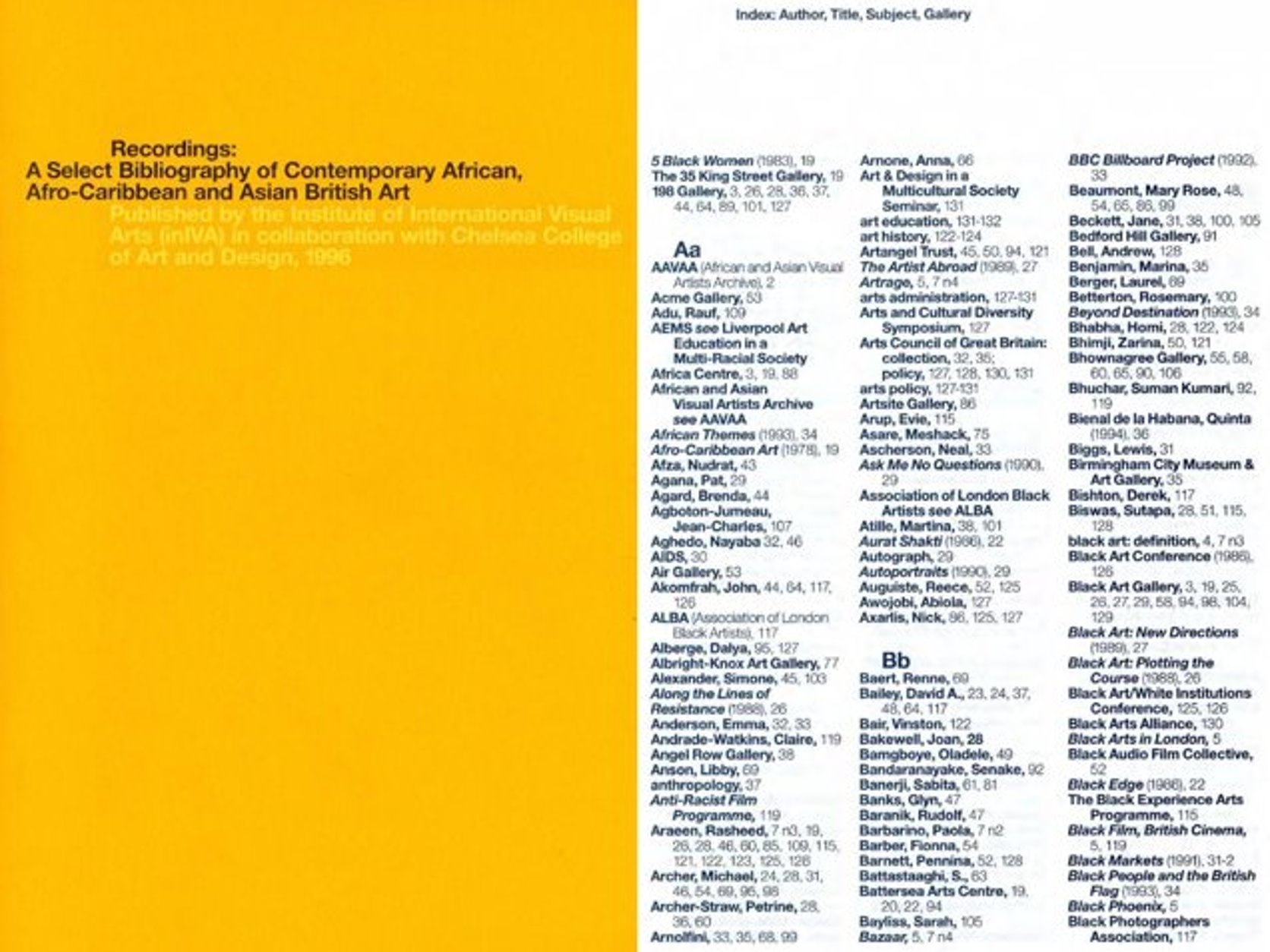 Ethics
Does everyone want a Wikipedia page?
Think about getting in touch first!
Decolonial Wikipedia Editing
The Chicken and Egg Issue
What if the sources available look no more credible than the Wikipedia page you want to create or edit? ​
​
Hidden/lost histories

“Scraping the barrel”​
Decolonial Wikipedia Editing
​
https://en.wikipedia.org/wiki/Festival_of_Empire  ​
​
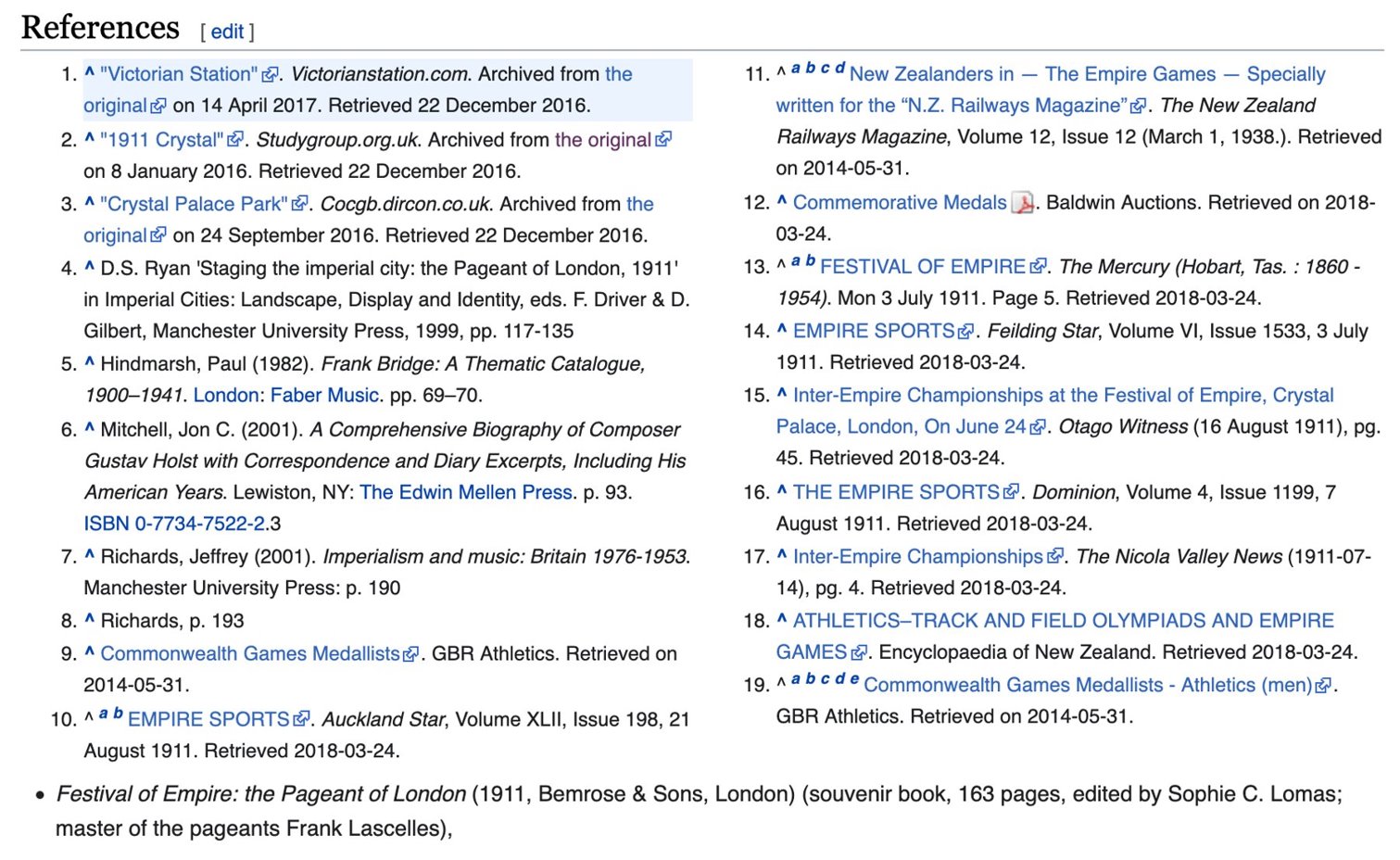 What’s in the barrel?
If we search 1911 Festival of Empire, what kind of online sources come up that offer new imagery and facts?​
​
Would these sources pass Wikipedia notability criteria?​
​
What other things should we be cautious about?
Decolonial Wikipedia Editing
https://decolonisingwikipedianetwork.myblog.arts.ac.uk/
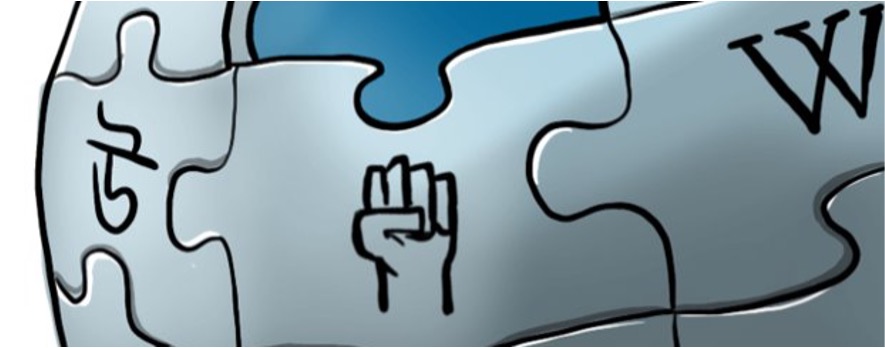 Image from Wikimedia commons